Microsoft 365Communications Flow
Collaboration Pyramid
Businessoutcomes
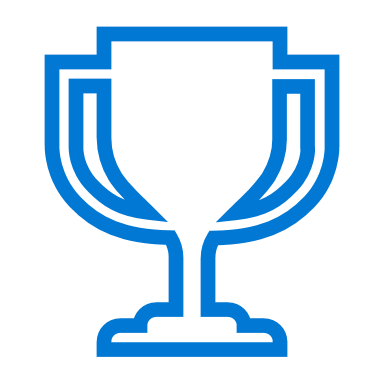 Collaboration = Common Goal + Effort + Commitment
C
B
Modern Collaboration Architecture(MOCA)
InformationFlow
Communications Flow
Focused employee attention
A
Communications Flow
Text
Voice
Video + Presentation
Text
In-person
Transactional
Long term value
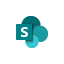 One way instructional broadcast (persistence)
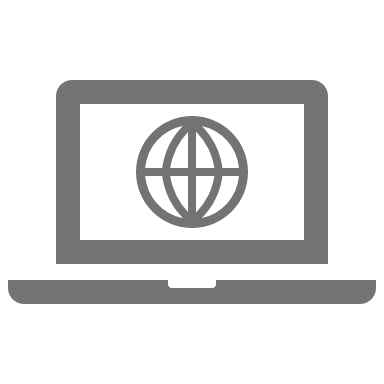 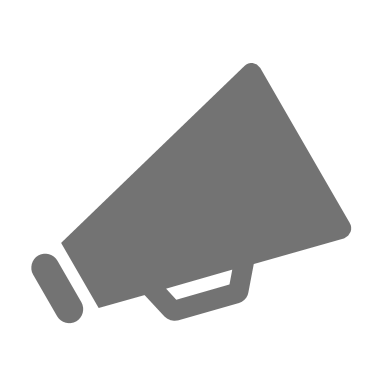 Urgent notification/discussion
Follow up required
One way instructional broadcast (transactional)
Presence required
Intranet
Video callsLive video broadcasts
Email
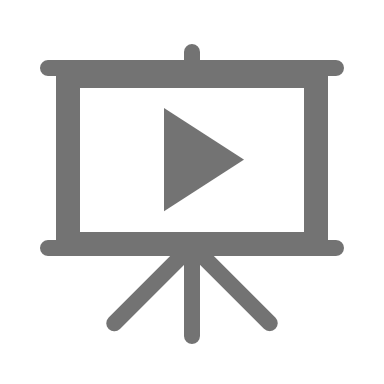 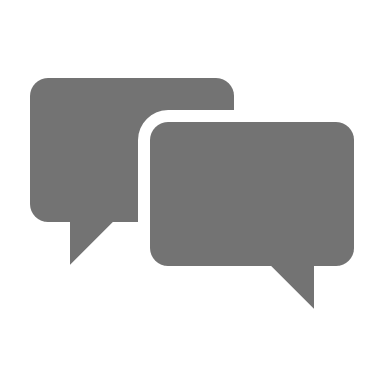 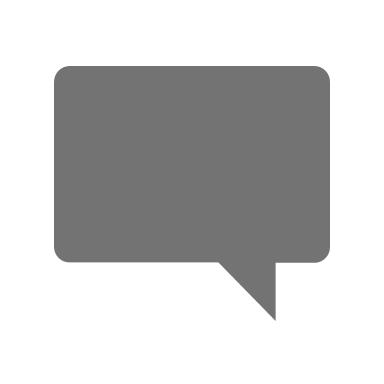 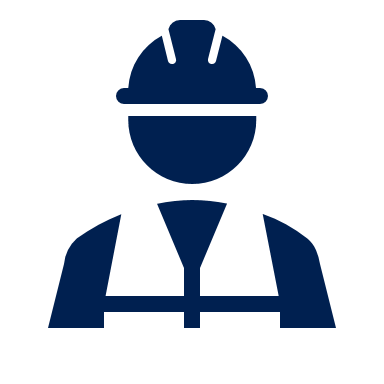 Need to have a conversation with specific person/people
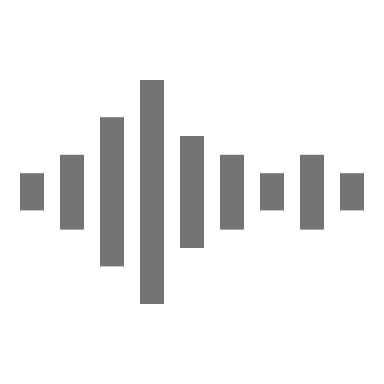 Need to have a discussion
Sharing real time information for discussion
Video presentations
Shared with larger community/organisation & store employee experience
1:1 IM
1:Few IM
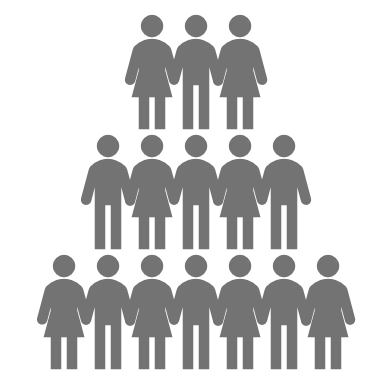 Most effective way communication method, ideal for sensitive or important communications
1:1 Voice calls
M:M Meetings
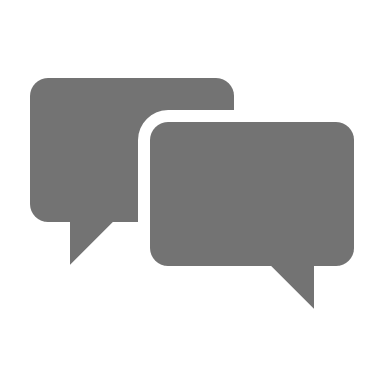 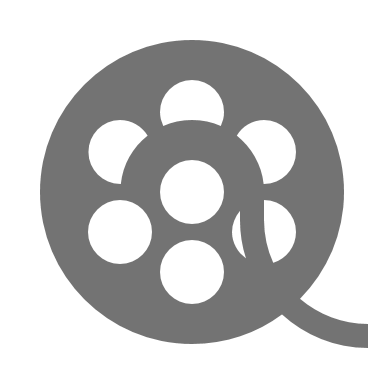 M:M
Need to have a conversation related to team outcome
1:T
To be consumed in people’s own time
Video store
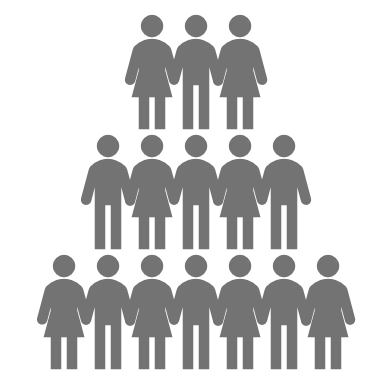 Bring new knowledge back to team
Large group communication (community/organisation)
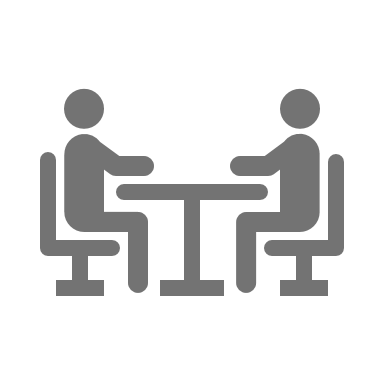 Meeting discussion & outcome shared
1:M
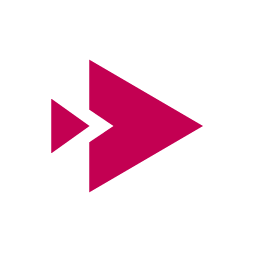 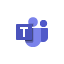 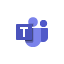 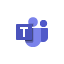 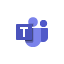 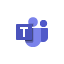 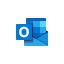 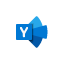 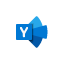 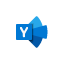 Face 2 face
[Speaker Notes: Time sensitive

People don't think about sharing information that might be useful broadly

-TED Talk Stanley McCrystal

Taking the MOCA down to an individual level, and how we work every day, we use this idea of the audience and the value to help understand what belongs where when it comes to communication. So lets start and look at the flow of the information from this individual through the organisation:]
Thank you.http://aka.ms/MOCA